Hawai'i Climate
Utilizing NASA Earth Observations to Assess Thermal Stress Impacts on Coastal Hawaiian Fishponds
40
40
35
35
30
30
25
25
20
20
Background
Project Objectives
15
15
2014
2014
2023
2023
2024
2024
2017
2017
2019
2019
2020
2020
2015
2015
2013
2013
2018
2018
2021
2021
2022
2022
2016
2016
Fishponds (loko i'a) are ancient Hawaiian aquacultural systems that mimic estuaries for native fish species such as 'ama 'ama (striped mullet) and awa (milkfish). Historically, loko i'a have provided up to 2 million pounds of fish harvest per year, but colonial driven land changes drastically decreased the number of loko i'a thriving today. Restoration of these areas provides a means of retaining cultural knowledge, and an opportunity to obtain food security within the Hawaiian islands. Combining earth observations and cultural knowledge from fishpond practitioners could offer predictive insights for the strategic conservation of loko i'a in the face of increasing climate change.
Assess regional sea surface temperature changes from 2002-2021 with a focus on marine heatwaves in 2015 and 2019
Investigate temperature changes within loko i'a from 2013 – 2023
Quantify thermal habitat suitability for fish species: 'ama 'ama (striped mullet, Mugil cephalus) and awa (milkfish, Chanos chanos)
Inform partner organizations of ponds with the highest potential for successful restoration efforts
Earth Observations
Methodology
Created regional and small scale timeseries
Gathered and Processed Satellite Imagery
Assessed patterns during 2015 & 2019 Marine Heatwaves
Determine pond restoration feasibility based on fish threshold temperatures
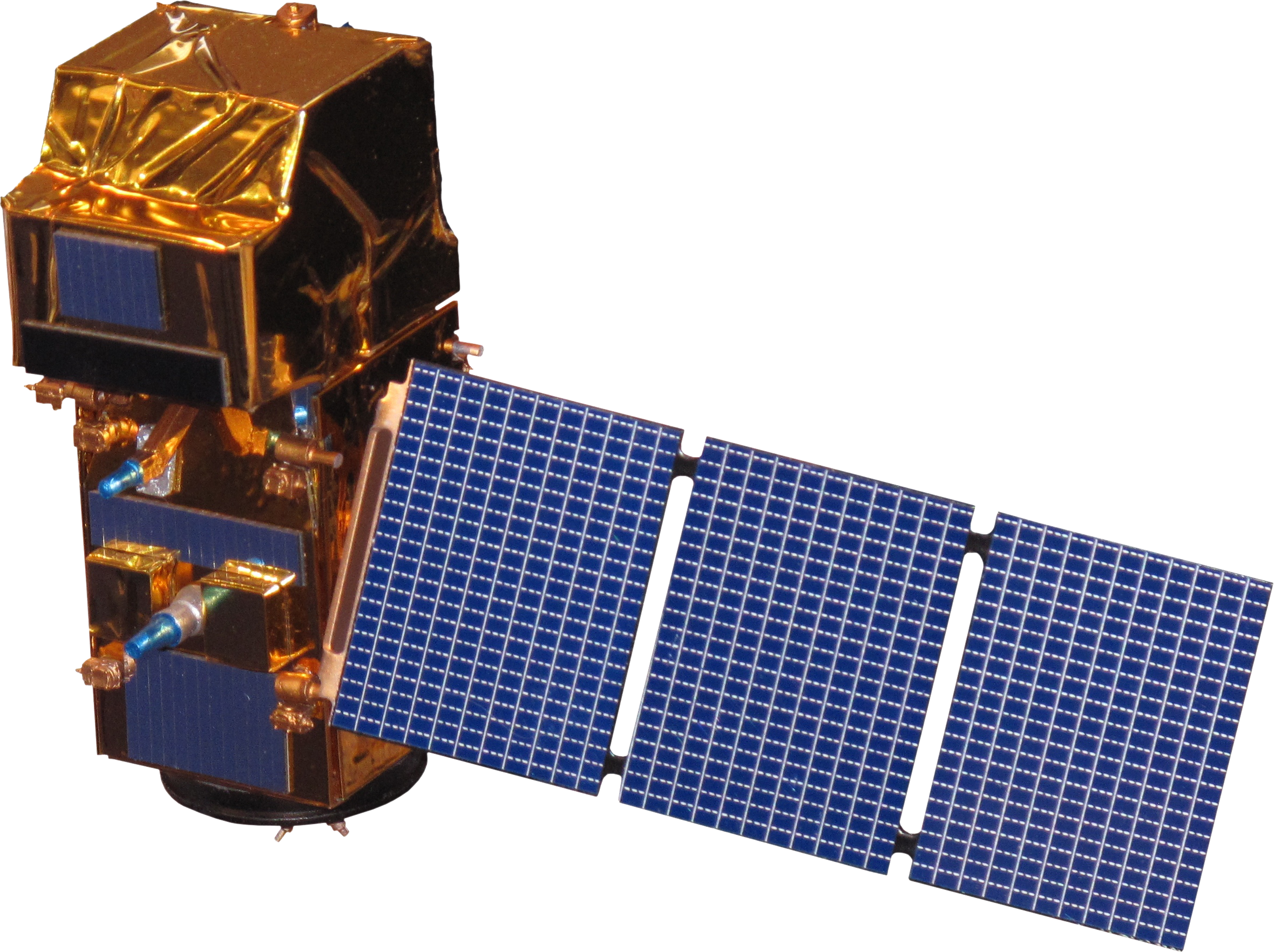 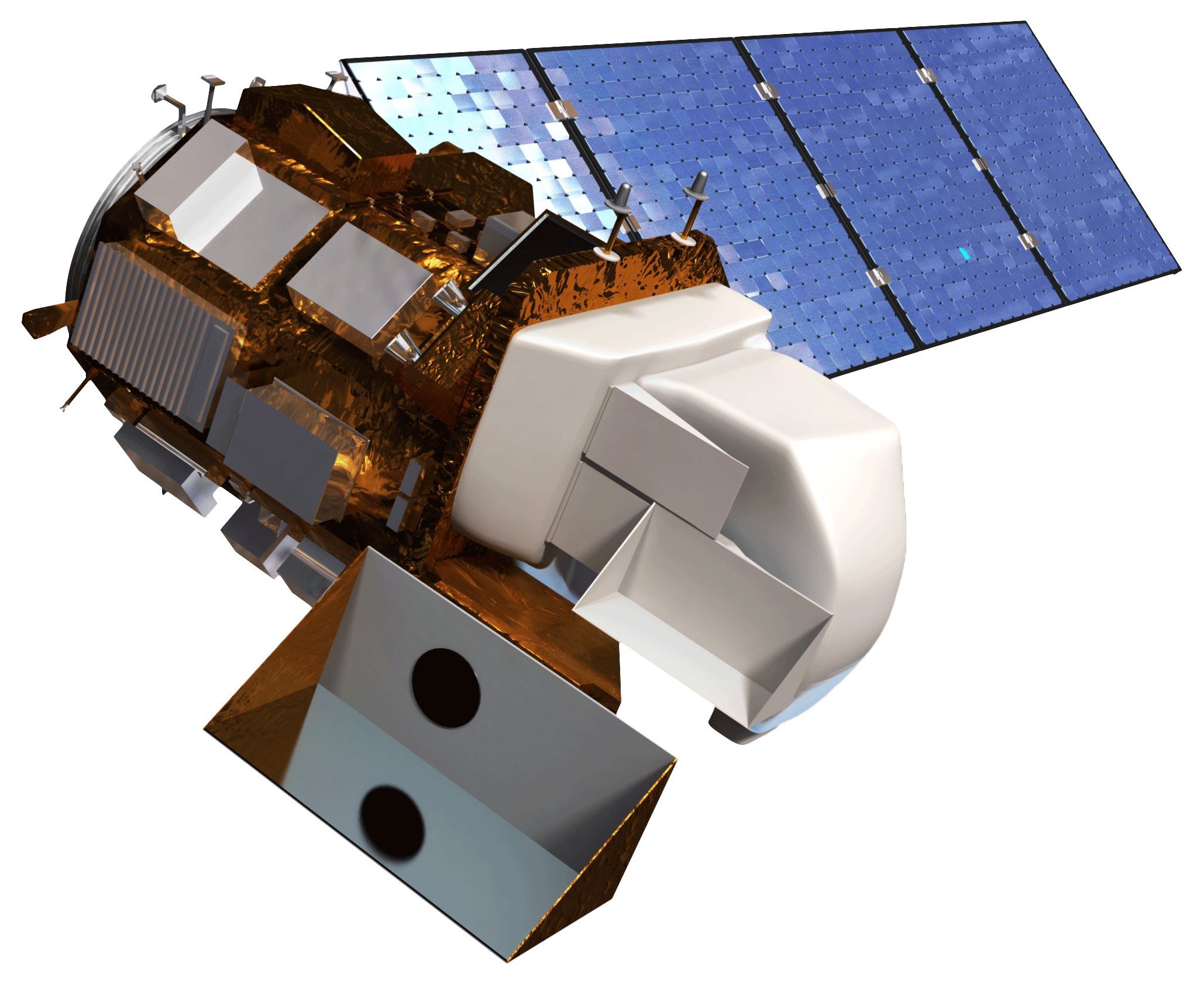 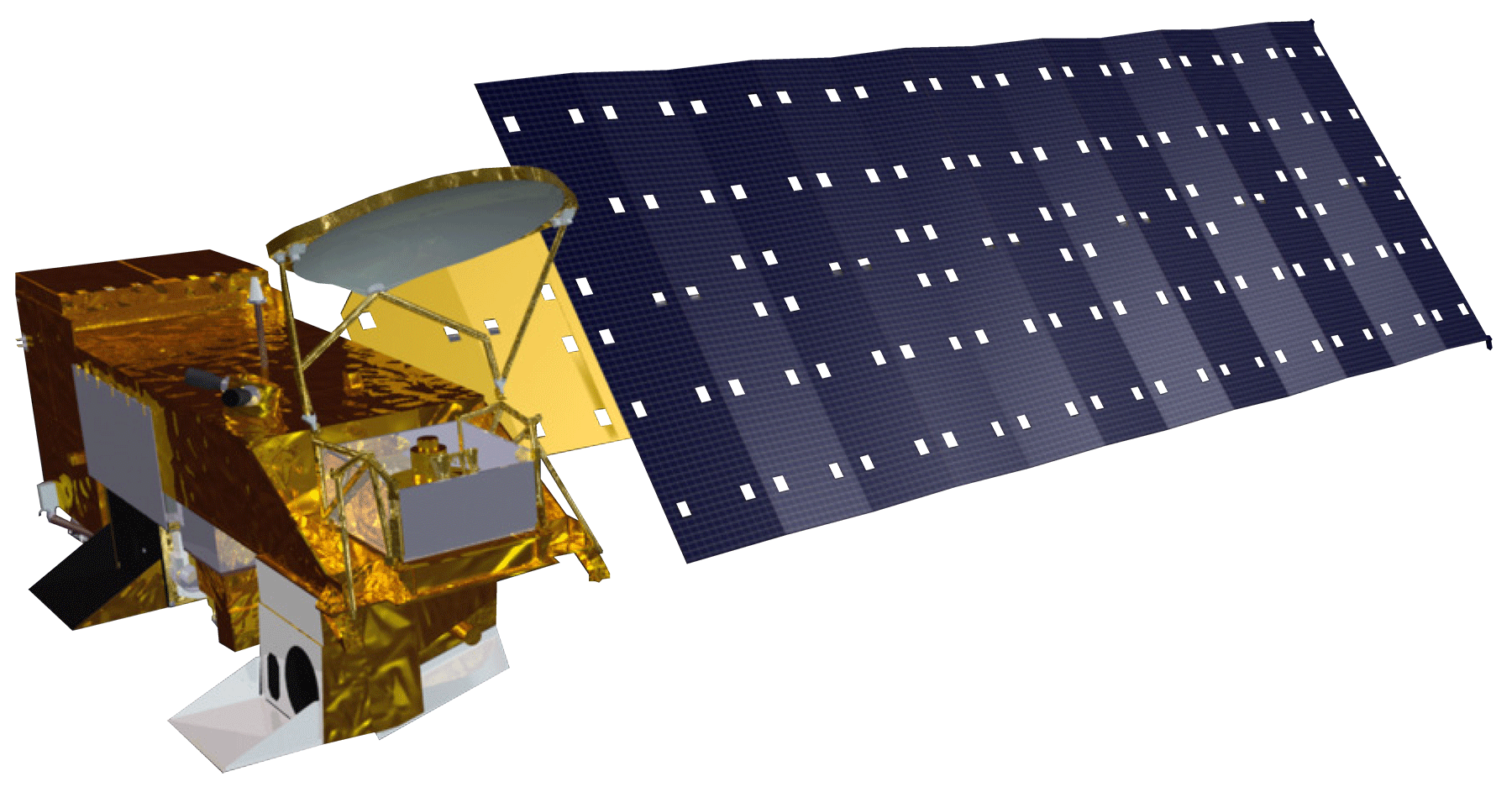 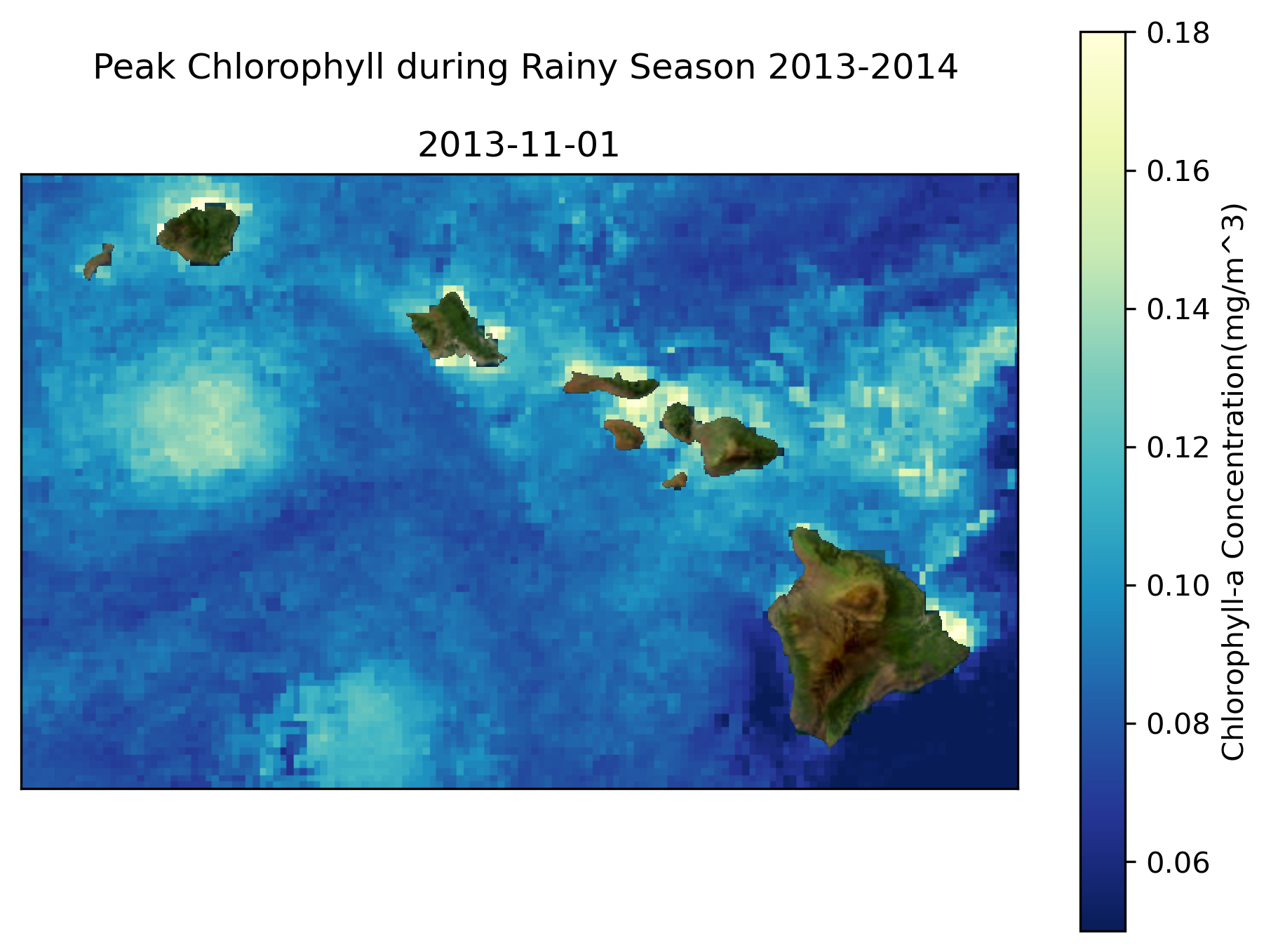 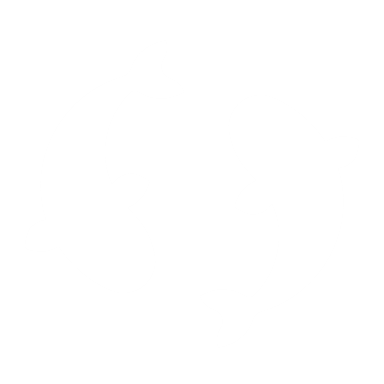 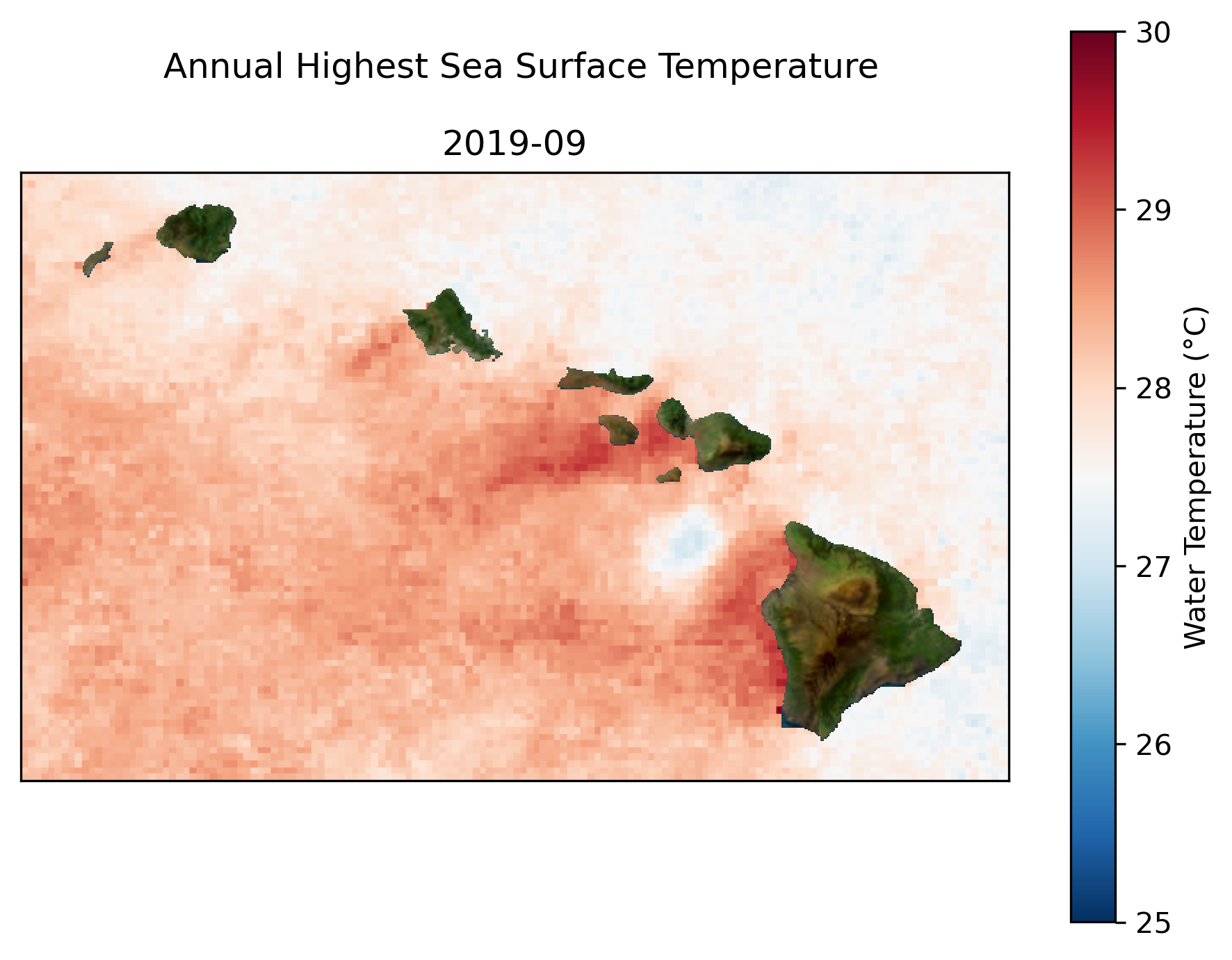 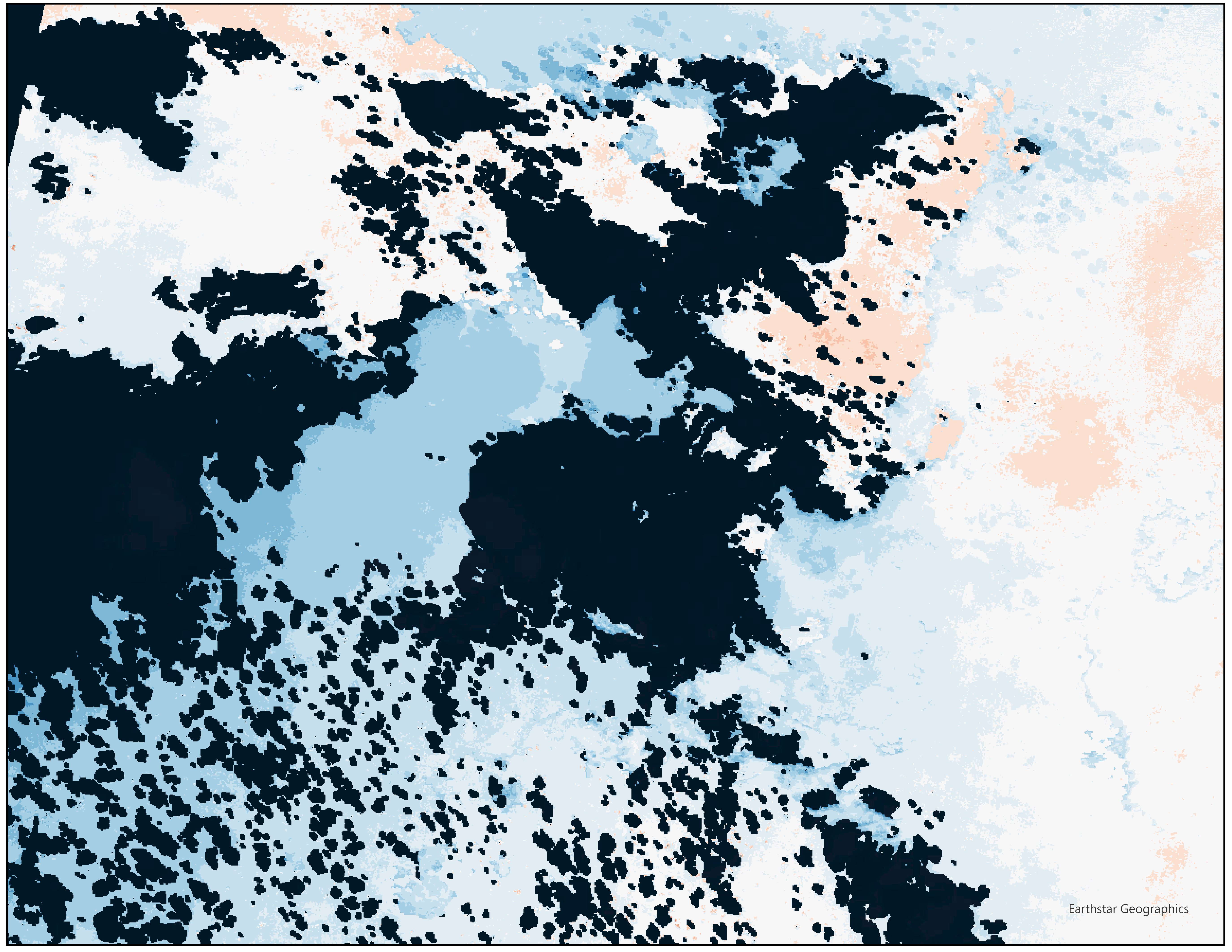 2019
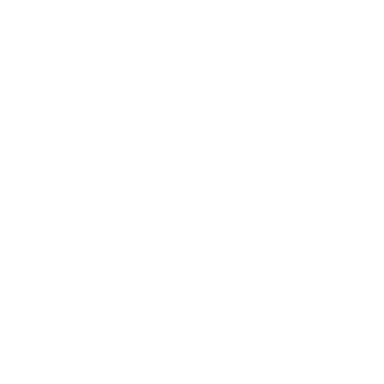 Aqua MODIS
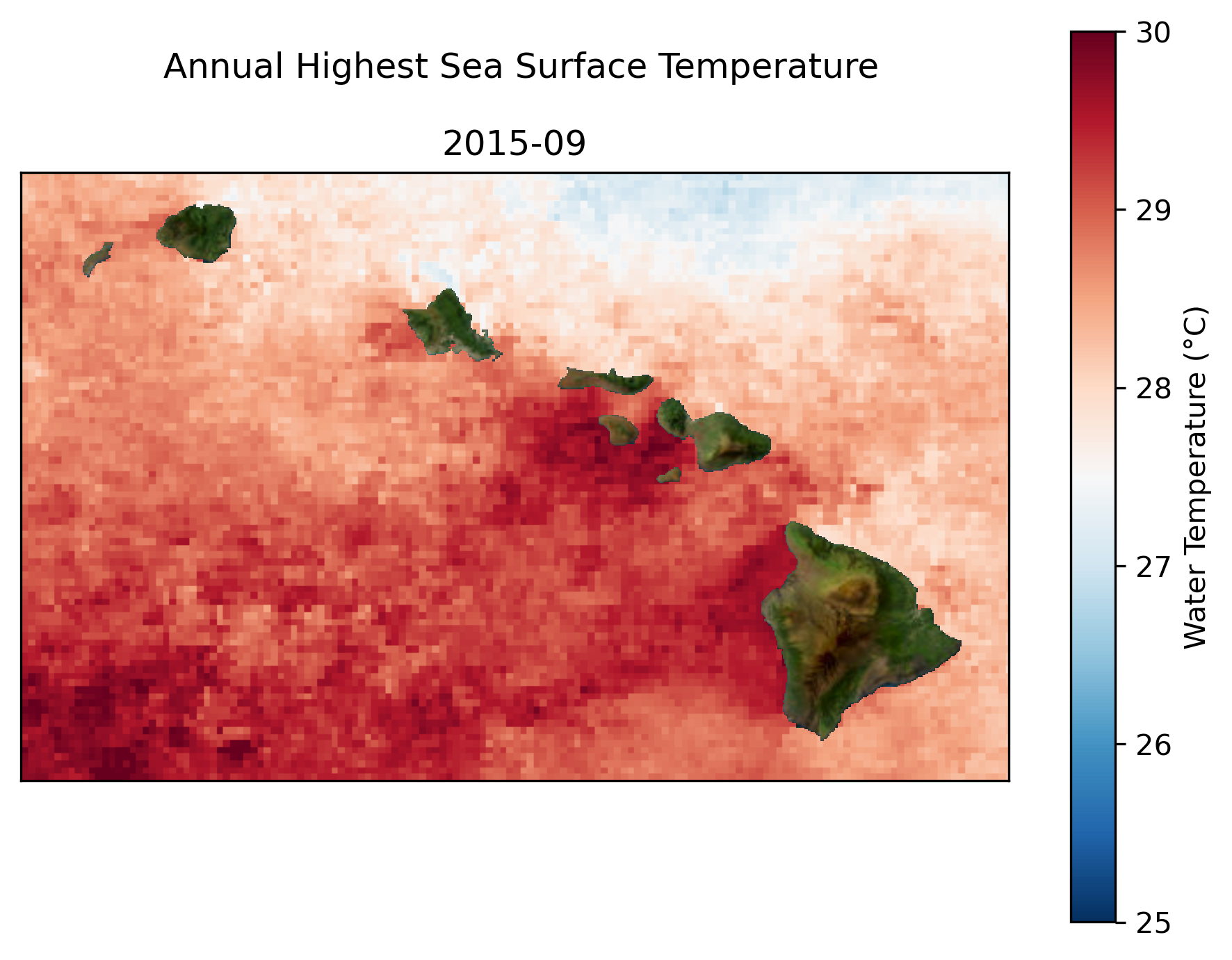 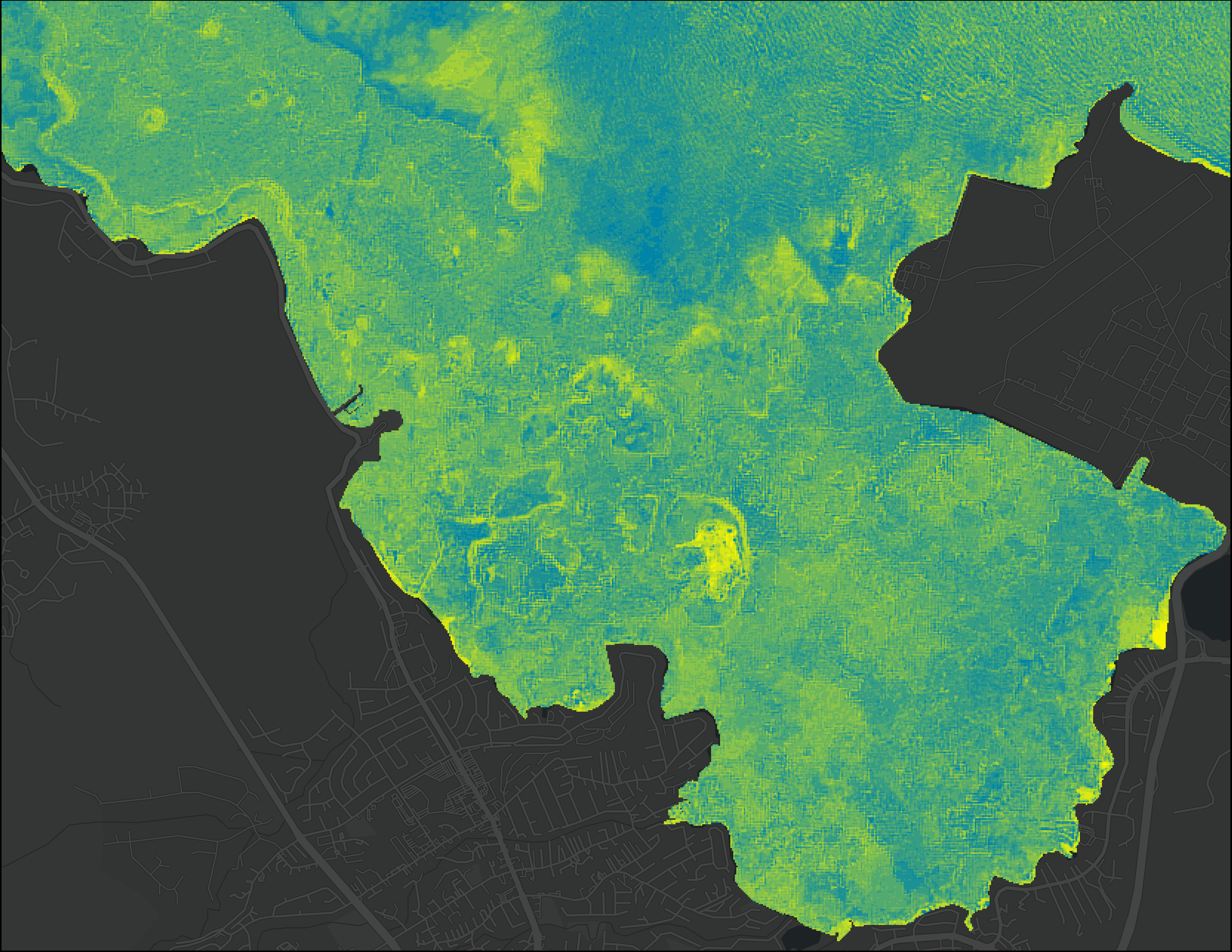 2015
Landsat 8
Sentinel-2 MSI
(Chl a: 2019 - 2024)
Aqua MODIS
(SST & Chl a: 2002 – 2021)
Landsat 8 TIRS
(SST: 2013 – 2024)
Sentinel-2 MSI
Menehune   Kahouna    He'eia   Keawanui   Haneo'o    Kaloko   Aimakapa'a
Results
"Unsheltered" Fishponds
"Sheltered" Fishponds
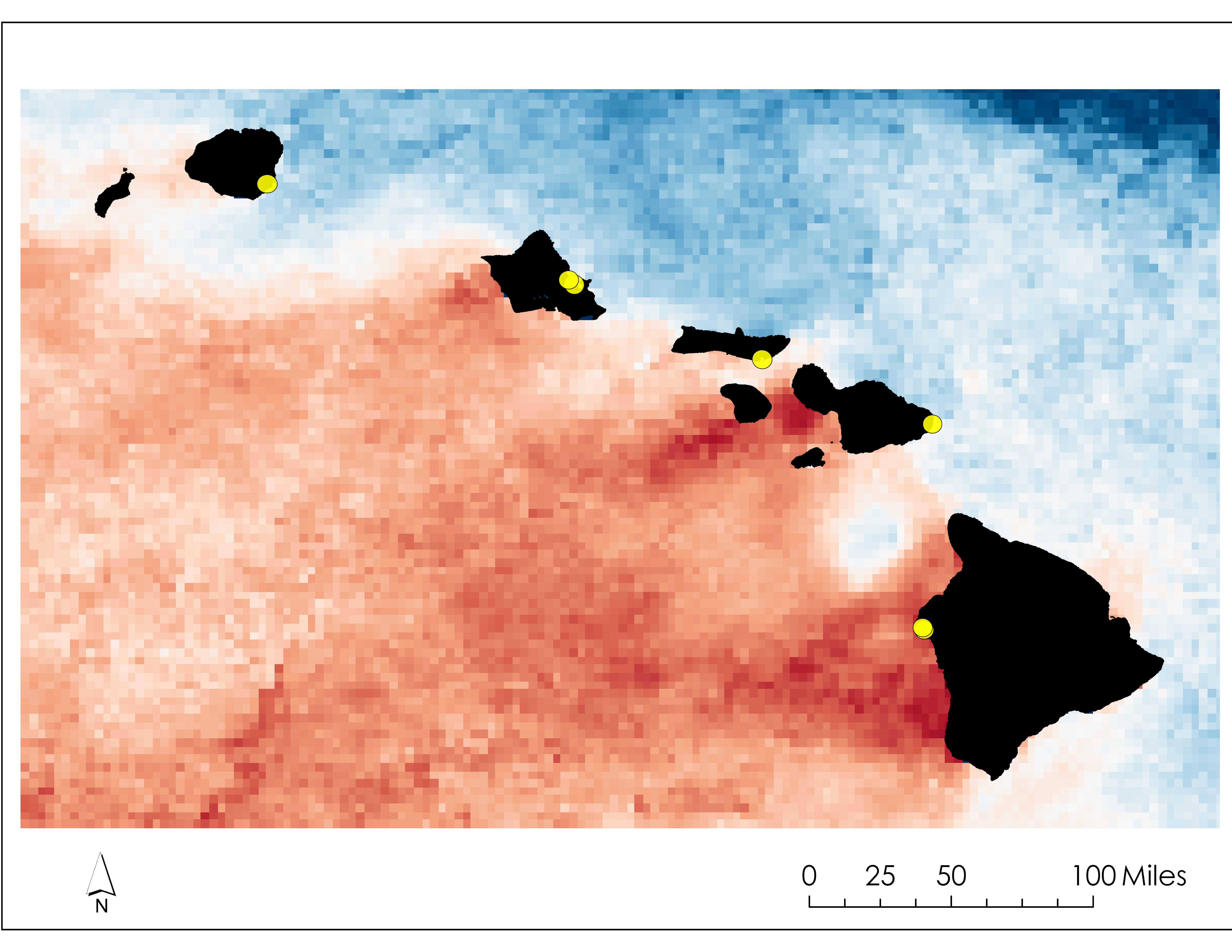 Western coast fishponds located in island shadow consistently exposed to higher temperatures
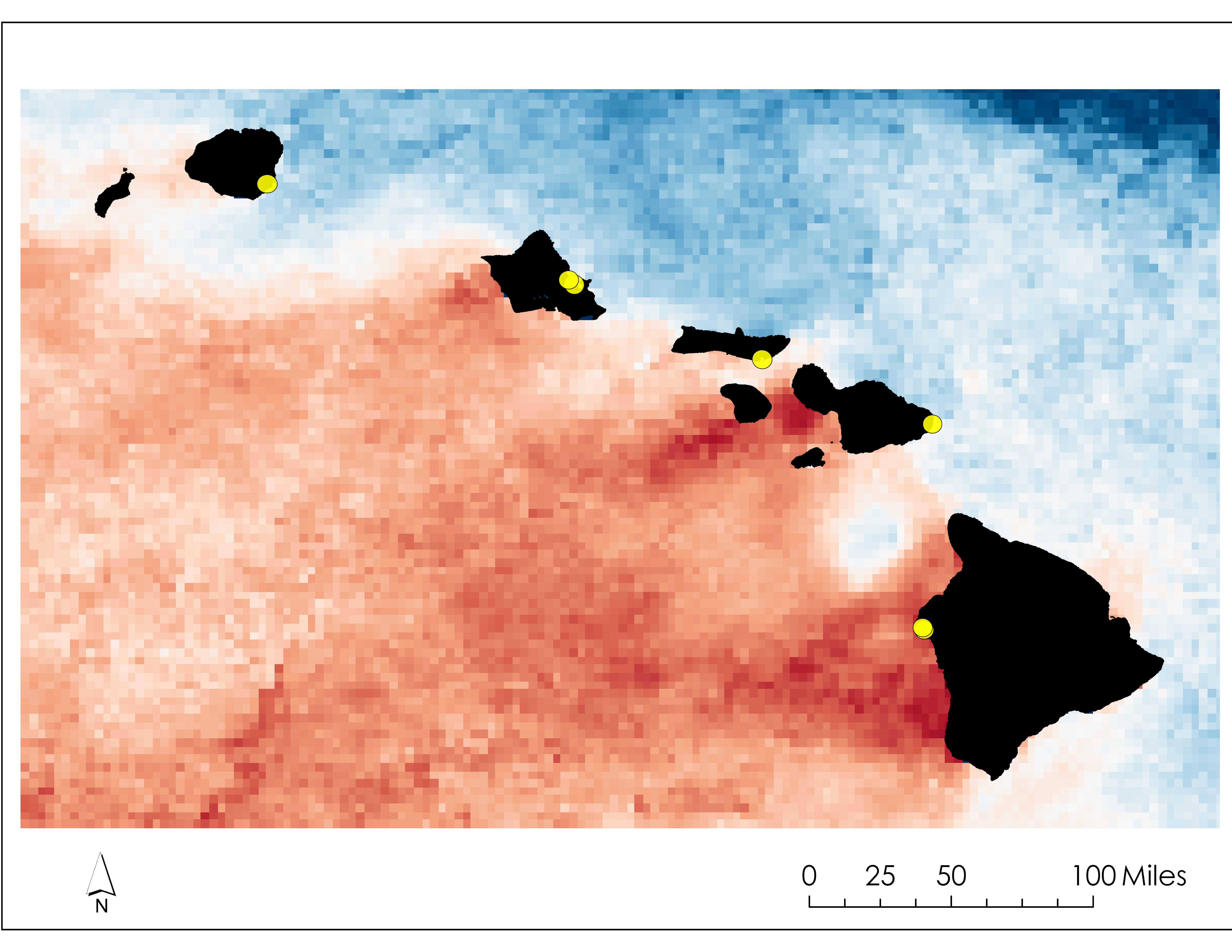 Eastern coast fishponds located outside of the island shadow
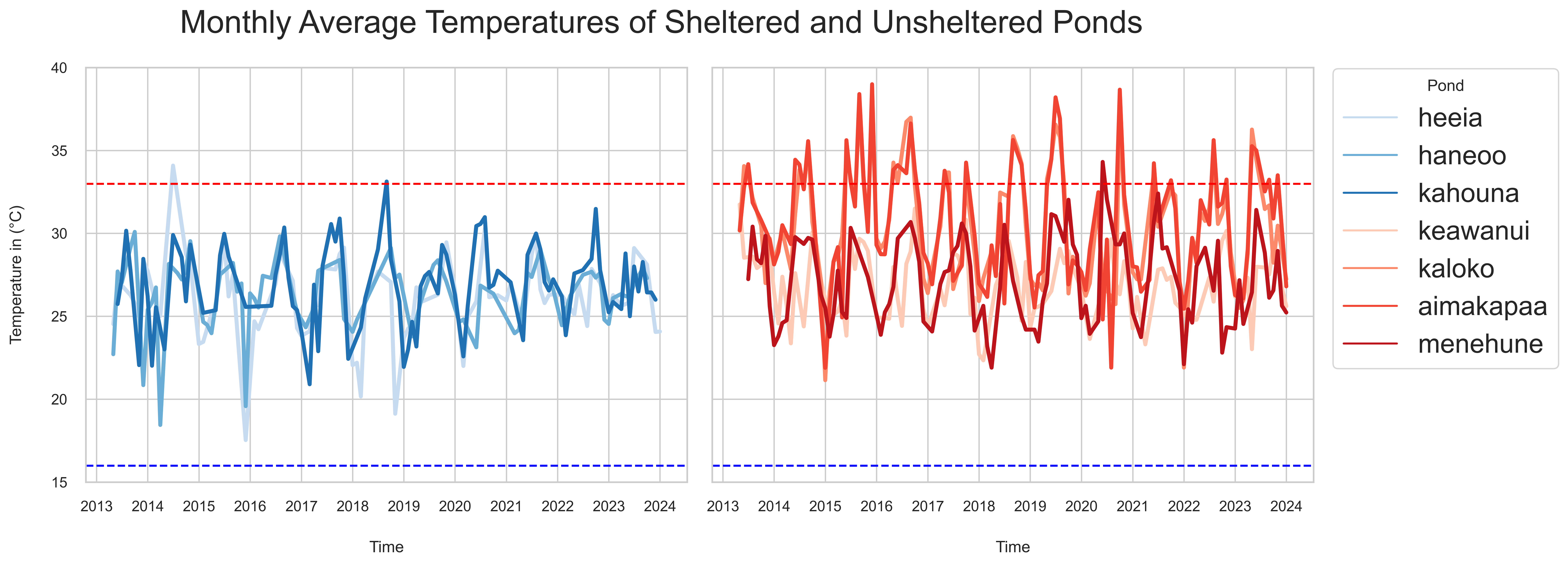 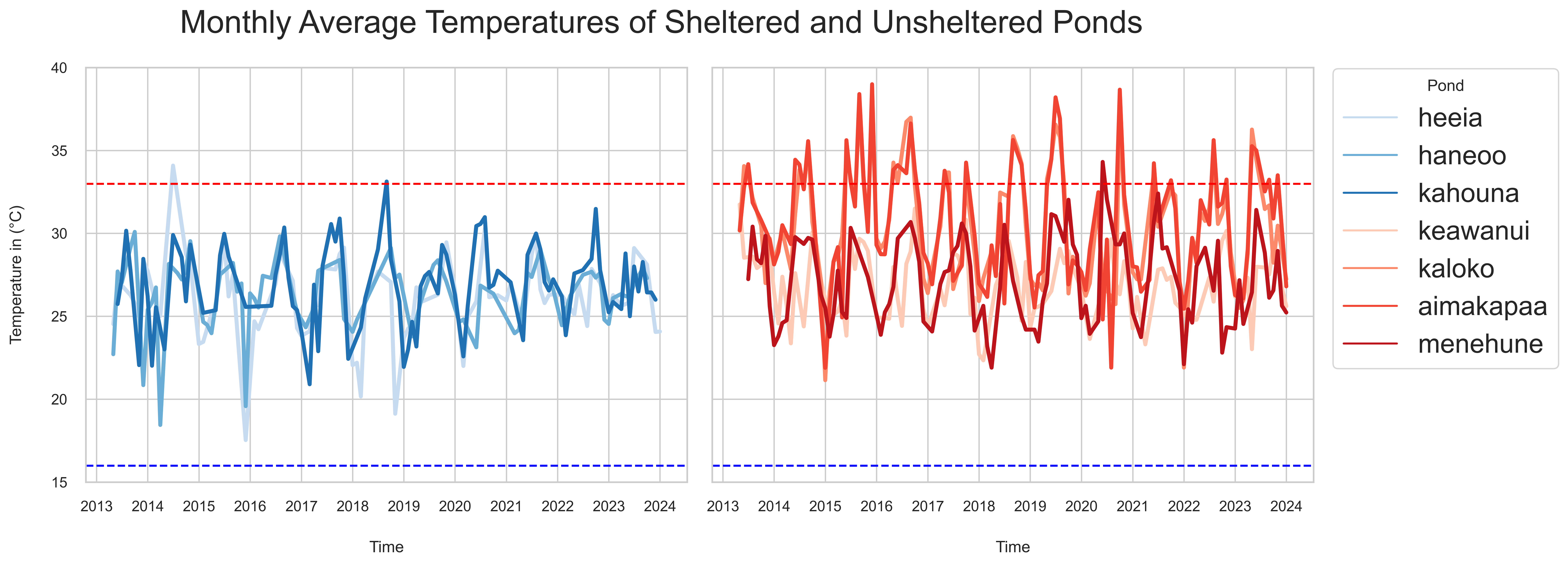 Habitable Threshold
Temperature (°C)
Temperature (°C)
Aqua-MODIS Sea Surface Temperature displaying ocean circulation "island shadow" phenomena around Hawai'i
0
Marine Heatwave Years
Marine Heatwave Years
50
100 miles
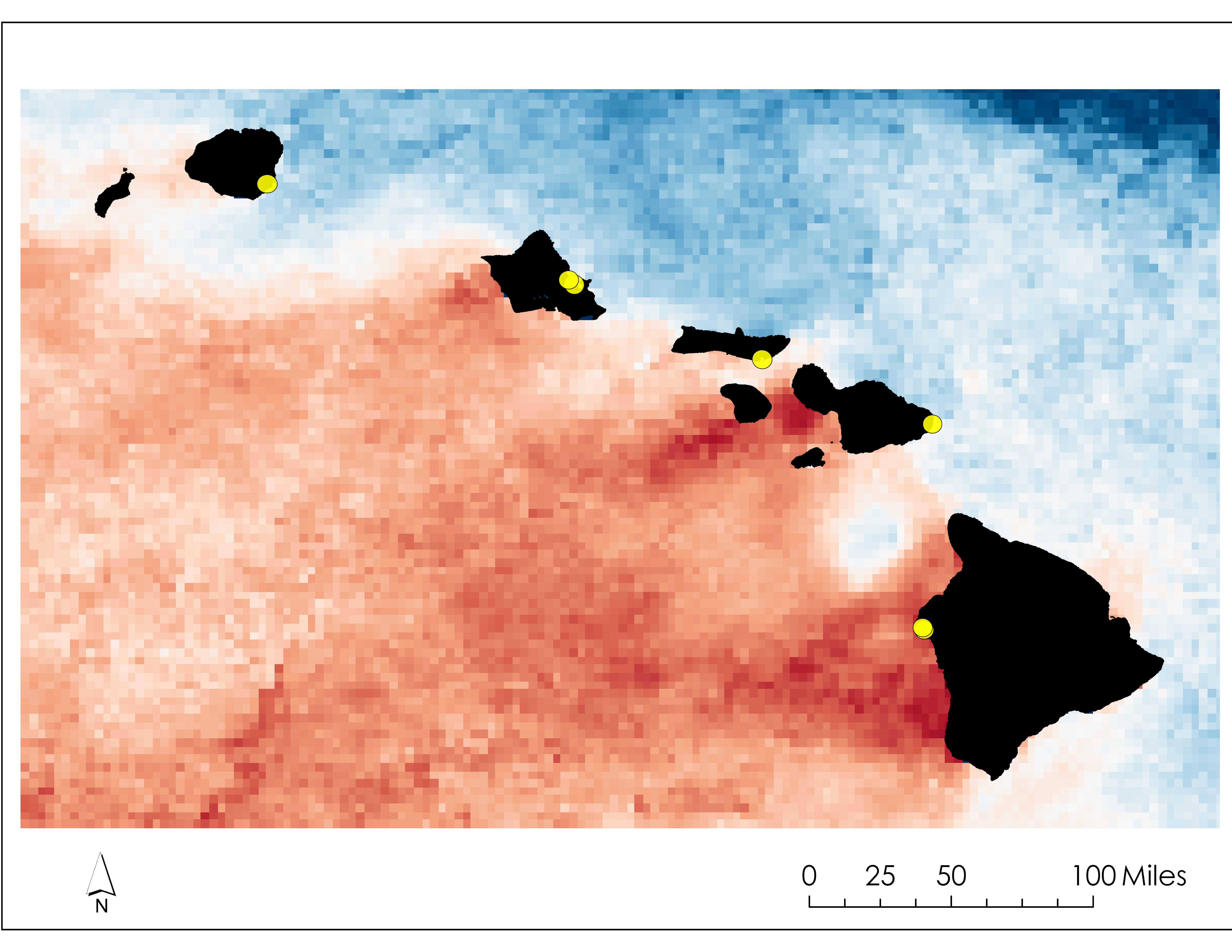 Conclusions
25°C
30°C
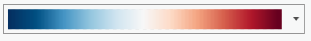 Project Partners
Small, unsheltered fishponds are more likely to exceed thermal thresholds for juvenile fish (awa and 'ama'ama) than larger, sheltered ponds

NASA Earth observations are viable for large-scale regional monitoring; however, In-situ data is needed to observe small coastal ponds.
Kua'aina Ulu 'Auamo
University of Hawai'i at Manoa 
NOAA, Pacific Islands Regional Office
Acknowledgements
Advisors: 
NASA Jet Propulsion Laboratory, Caltech - Dr. Christine Lee, Dr. Kelly Luis, Dr. Angelica Rodriguez, & Benjamin Holt
Partners:
Kua'aina Ulu 'Auamo - Brenda Asuncion, Kevin Chang
NOAA - Dr. Charles Littman, Tia Brown, Ariel Jacobs
University of Hawaii - Dr. John Burns, Dr. Haunani Kane, Kainalu Steward, Briana Ninomoto
NASA DEVELOP: 
Michael Pazmino, California – JPL Lead 
Jane Zugarek, California – JPL Communications Fellow
Team Members
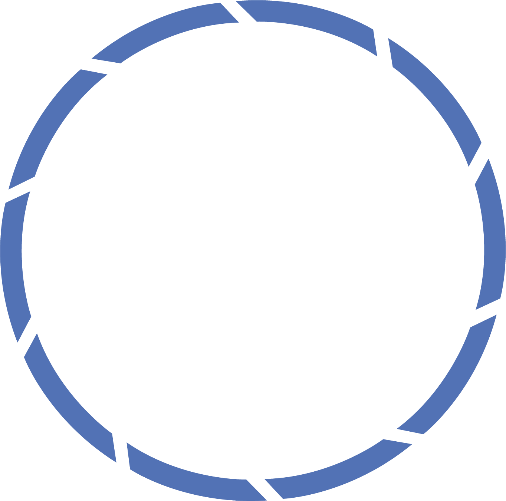 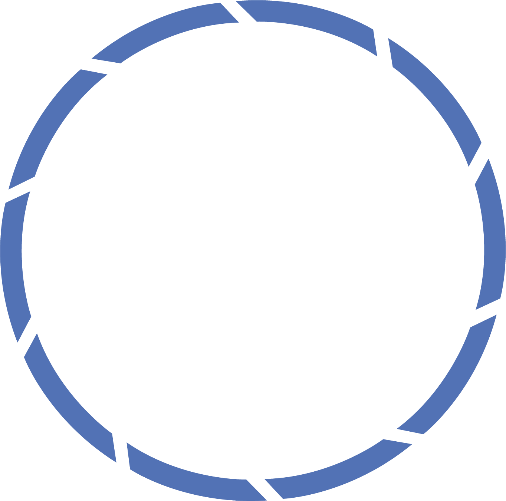 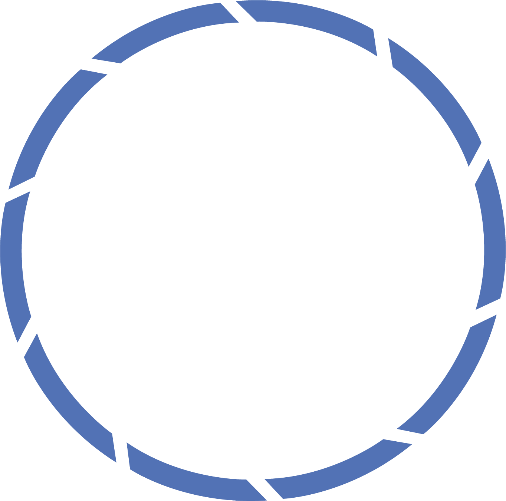 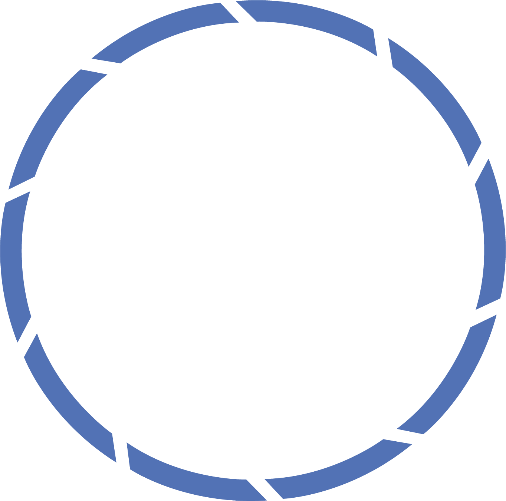 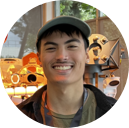 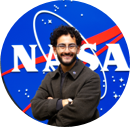 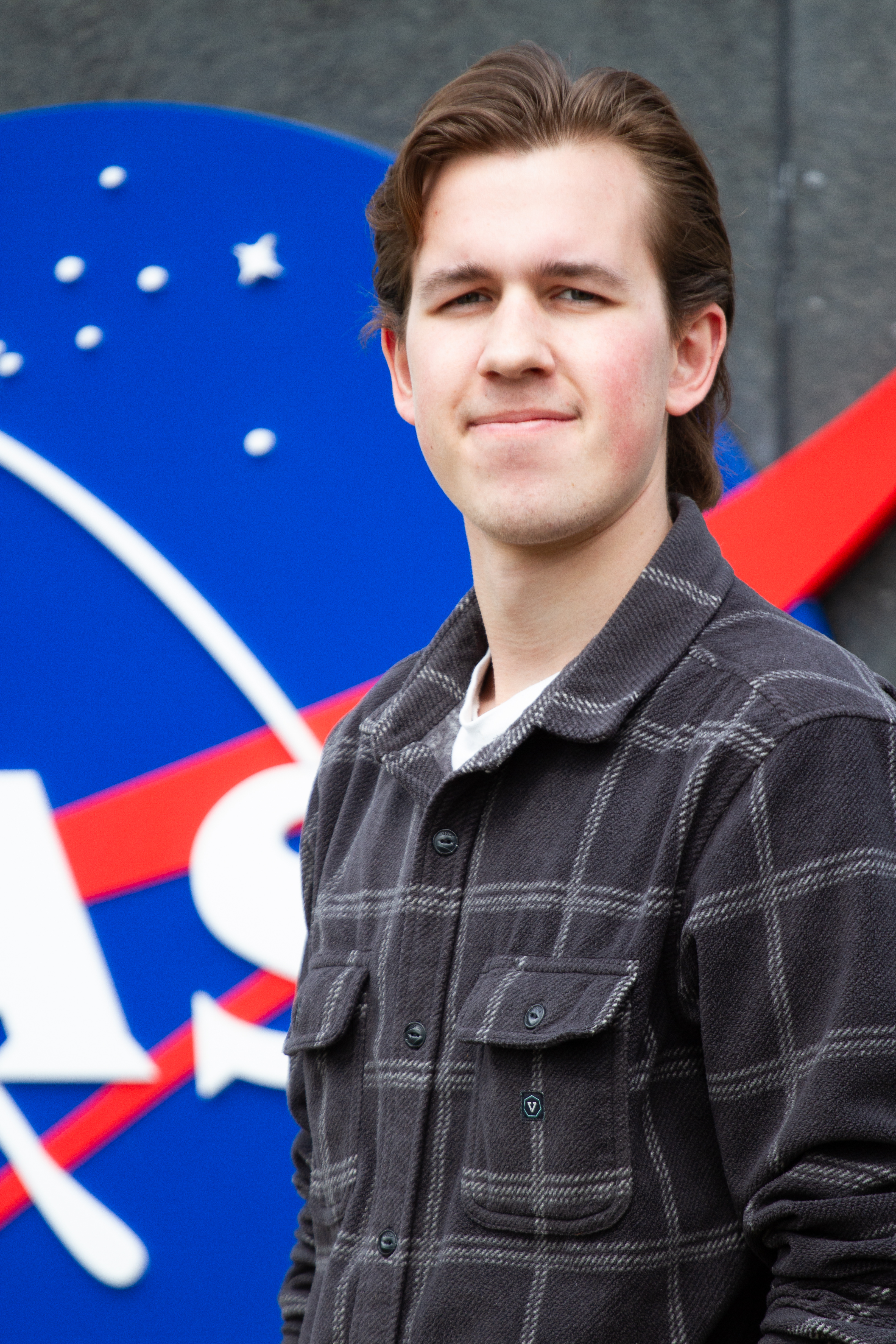 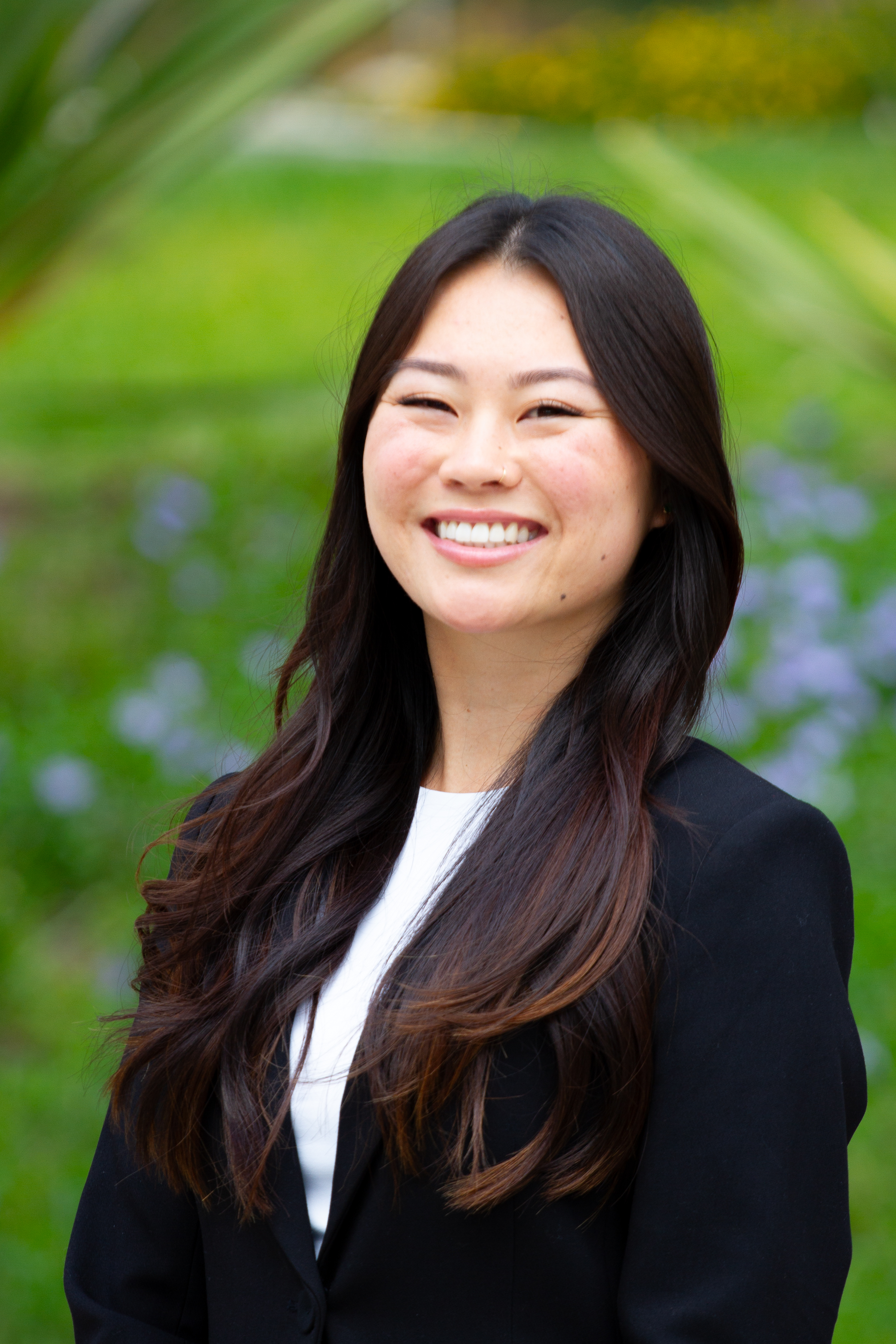 Mina Nada
Raz Wachtel
Project Lead
Danielle Sonobe
Tyler Morgan
California – JPL | Spring 2024